НАПРАВЛЕНИЕ ДЕЯТЕЛЬНОСТИ СЧЕТНОЙ ПАЛАТЫ ПО ЭКСПЕРТНО-АНАЛИТИЧЕСКОЙ И КОНТРОЛЬНОЙ ДЕЯТЕЛЬНОСТИ В ОБЛАСТИ РАСХОДОВ ФЕДЕРАЛЬНОГО БЮДЖЕТА НА ЗДРАВООХРАНЕНИЕ, ОБРАЗОВАНИЕ, КУЛЬТУРУ, КИНЕМАТОГРАФИЮ И СРЕДСТВ ФЕДЕРАЛЬНОГО ФОНДА ОБЯЗАТЕЛЬНОГО МЕДИЦИНСКОГО СТРАХОВАНИЯ
КОНТРОЛЬНОЕ МЕРОПРИЯТИЕ

«Проверка реализации в 2017 году приоритетного проекта «Обеспечение своевременного оказания экстренной медицинской помощи гражданам, проживающим в труднодоступных регионах Российской Федерации»
ОБЪЕКТЫ  МЕРОПРИЯТИЯ:

  Министерство здравоохранения Российской Федерации (г. Москва) (камерально)
  Правительство Республики Саха (Якутия) 
  Правительство Республики Бурятия
Аудитор Счетной палаты Российской Федерации  А.В.Филипенко
ЦЕЛИ  КОНТРОЛЬНОГО МЕРОПРИЯТИЯ
ЦЕЛИ МЕРОПРИЯТИЯ:
  Оценить достаточность принятой нормативной правовой базы для предоставления и расходования субсидий из федерального бюджета бюджетам субъектов на софинансирование закупки авиационной услуги в целях оказания медицинской помощи (скорой специализированной медицинской помощи) с применением авиации гражданам, проживающим в труднодоступных районах Российской Федерации, а также для определения стоимости авиационной услуги 
Определить объем и структуру финансового обеспечения реализации мероприятий по закупке органами исполнительной власти субъектов авиационной услуги в целях оказания медицинской помощи (скорой специализированной медицинской помощи) с применением авиации гражданам, проживающим в труднодоступных районах, а также определить фактически сложившуюся стоимость авиационной услуги
  Проанализировать и оценить закупочную деятельность объектов контрольного мероприятия при осуществлении проверяемых закупок в соответствии с федеральными законами о контрактной системе и закупках отдельных видов юридических лиц
  Оценить обоснованность, законность, эффективность и результативность расходов на осуществление проверяемых закупок в соответствии с федеральными законами о контрактной системе и закупках отдельных видов юридических лиц
  Оценить организацию системы сбора отчетных данных и проведения контроля за расходованием субсидий федерального бюджета бюджетам субъектов на софинансирование закупки авиационной услуги в целях оказания медицинской помощи
ИСПОЛНЕНИЕ ПРИОРИТЕТНОГО ПРОЕКТА «ОБЕСПЕЧЕНИЕ СВОЕВРЕМЕННОГО ОКАЗАНИЯ ЭКСТРЕННОЙ МЕДИЦИНСКОЙ ПОМОЩИ ГРАЖДАНАМ, ПРОЖИВАЮЩИМ В ТРУДНОДОСТУПНЫХ РЕГИОНАХ РОССИЙСКОЙ ФЕДЕРАЦИИ»
Президиумом Совета при Президенте РФ по стратегическому развитию и приоритетным проектам (протокол от 25 октября 2016 г. № 9) утвержден паспорт приоритетного проекта «Обеспечение своевременного оказания экстренной медицинской помощи гражданам, проживающим в труднодоступных регионах Российской Федерации»
млн.рублей
Правила предоставления субсидий на закупку авиационной услуги для оказания медицинской помощи с применением авиации установлены в приложении № 8 к Госпрограмме «Развитие здравоохранения»
ПРАВИЛА ПРЕДОСТАВЛЕНИЯ СУБСИДИЙ ИЗ ФЕДЕРАЛЬНОГО БЮДЖЕТА БЮДЖЕТАМ СУБЪЕКТОВ РОССИЙСКОЙ ФЕДЕРАЦИИ НА ЗАКУПКУ АВИАЦИОННОЙ УСЛУГИ ДЛЯ ОКАЗАНИЯ МЕДИЦИНСКОЙ ПОМОЩИ С ПРИМЕНЕНИЕМ АВИАЦИИ
Правила предоставления субсидий
Авиационная услуга это - выполнение полетов воздушными судами (вертолетами) гражданской или государственной авиации в целях оказания скорой специализированной медицинской помощи, а также обеспечение поддержания готовности к их выполнению (дежурство)
Федеральный закон № 323-ФЗ
Воздушный кодекс РФ пункт 1 статья114
При оказании скорой медпомощи в случае необходимости осуществляется медицинская эвакуация, которая включает в себя санитарно-авиационную эвакуацию, осуществляемую воздушными судами, представляющую собой транспортировку граждан в целях спасения жизни и сохранения здоровья ...
Работы, выполняемые с использованием полетов гражданских воздушных судов для оказания медицинской помощи, относятся к авиационным работам
Понятие «авиационная услуга» не соответствует законодательству
!
Минздравом данные замечания не учтены
КРИТЕРИИ ОТБОРА СУБЪЕКТОВ РОССИЙСКОЙ ФЕДЕРАЦИИ ДЛЯ ПРЕДОСТАВЛЕНИЯ СУБСИДИЙ
I. Наличие критериев, в соответствии с которыми территории относятся к труднодоступным  (не менее 2 критериев):
1) Плотность населения в субъекте менее 17 человек на кв. километр
3) Принятие в субъекте мер государственной поддержки по обеспечению для сельского населения транспортного сообщения с организациями здравоохранения
2) Наличие в субъекте населенных пунктов  с  отсутствием круглогодичного автомобильного и (или) железнодорожного сообщения с районным центром
При этом, по данным Росстата:
Республика Татарстан и Волгоградская область не отвечают критериям труднодоступных территорий, при этом Минздрав России предоставил субсидию в размере 25,69  и 108,73 млн. рублей соответственно
КРИТЕРИИ ОТБОРА СУБЪЕКТОВ РОССИЙСКОЙ ФЕДЕРАЦИИ ДЛЯ ПРЕДОСТАВЛЕНИЯ СУБСИДИЙ
Полностью соответствуют критериям отнесения к труднодоступным:
Еврейская автономная область
Мурманская область
Отказались от предоставления субсидий
Сахалинская область
Ямало-Ненецкий автономный
Приморский край
Официальный отказ в предоставлении субсидий в Минздрав не направлялся
Новосибирская область
Данные субъекты Российской Федерации не являются получателями субсидий
КРИТЕРИИ ОТБОРА СУБЪЕКТОВ РОССИЙСКОЙ ФЕДЕРАЦИИ ДЛЯ ПРЕДОСТАВЛЕНИЯ СУБСИДИЙ
II. Утвержденная в установленном порядке региональная программа развития оказания скорой специализированной медицинской помощи в экстренной форме гражданам, проживающим в труднодоступных районах, с применением воздушных судов
Региональные программы по оказанию медицинской помощи в экстренной форме с использованием санитарной авиации :
Приняты как самостоятельные документы в  15 субъектах:
Алтайском и Хабаровском краях, Архангельской, Вологодской, Кировской, Костромской, Магаданской, Псковской, Томской, Тюменской областях и республиках Алтай, Бурятия, Коми, Саха (Якутия), Тыва
Включены в региональные госпрограммы «Развитие здравоохранения» в 17 субъектах:
Забайкальском, Пермском, Красноярском и Камчатском краях, Амурской,  Волгоградской, Иркутской, Курганской, Оренбургской, Тверской областях и республиках Карелия, Крым, Татарстан, Хакасия, Ненецком, Ханты-Мансийском и Чукотском автономных округах
Не приняты на момент отбора в Омской области и Республике Калмыкия, однако в нарушение Правил предоставления субсидий, Минздрав выделил субсидию на сумму 240,5 млн. рублей
КРИТЕРИИ ОТБОРА СУБЪЕКТОВ РОССИЙСКОЙ ФЕДЕРАЦИИ ДЛЯ ПРЕДОСТАВЛЕНИЯ СУБСИДИЙ
III. Представление субъектом РФ документов, подтверждающих начало в первом полугодии 2017 года строительства (реконструкции) вертолетной площадки со временем доезда от вертолетной площадки до медицинской организации не более 15 минут
Республике Бурятия
Республике Крым
Республике Татарстан
Республике Хакасия
В отсутствие подтверждающих документов о начале строительства предоставил субсидию:
417,25  млн. рублей
Минздрав
Нарушение Минздравом подпункта «г» пункта 4 Правил предоставления субсидий
Процедура отбора на основании критериев не прозрачна
!
Документы, которые должны быть представлены субъектами РФ в целях подтверждения их соответствия критериям Минздравом России не определены
КРИТЕРИИ ОТБОРА СУБЪЕКТОВ РОССИЙСКОЙ ФЕДЕРАЦИИ ДЛЯ ПРЕДОСТАВЛЕНИЯ СУБСИДИЙ
IV. Невозможность соблюдения без использования воздушных судов сроков оказания медицинской помощи в экстренной форме, в соответствии с  порядками оказания медицинской помощи по соответствующим профилям, заболеваниям или состояниям, в связи с затрудненной транспортной доступностью, а также с климатическими и географическими особенностями субъектов
64 профиля и заболеваний, по которым утверждены порядки оказания медицинской помощи
Минздрав использовал показатели только по 2 заболеваниям: 
острый коронарный синдром 
острые нарушения мозгового кровообращения
!
Данные о фактически сложившихся сроках оказания медицинской помощи в экстренной форме по иным 62 профилям Минздравом России не запрашивались и не анализировались
СХЕМЫ МАРШРУТИЗАЦИИ ПАЦИЕНТОВ
Согласно паспорту  приоритетного Проекта субъектами РФ должны быть отработаны схемы маршрутизации пациентов, госпитализируемых по экстренным показаниям в течение первых суток при жизнеугрожающих состояниях
Планируется утвердить схемы маршрутизации  к 2019 году в 28 субъектах:
Республиках Калмыкия, Коми, Тыва, 
Саха (Якутия), Хакасия, Архангельской, Вологодской, Кировской, Костромской, Псковской, Оренбургской, Томской  областях, Ненецком и Ханты-Мансийском автономных округах, Забайкальском крае
Утверждены схемы маршрутизации в  5 субъектах:
Республике Алтай, Алтайском крае,  Тюменской,  Иркутской и Курганской областях
В Республике Бурятия схемы маршрутизации утверждены только по отдельным профилям
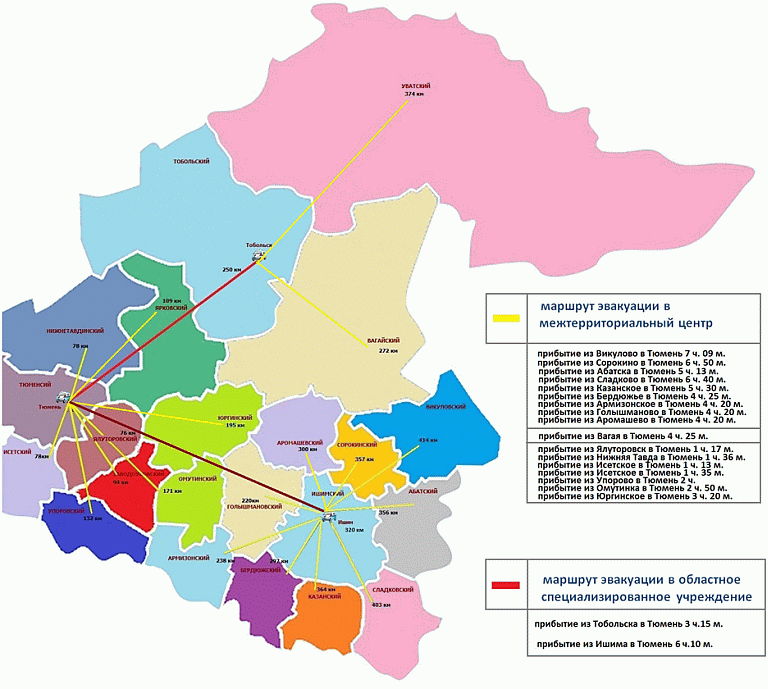 !
Риски ненадлежащего оказания медицинской помощи больным и госпитализации в непрофильные медицинские организации при санитарно-авиационной эвакуации
ОТВЕТСТВЕННОСТЬ ЗА ВРЕД, КОТОРЫЙ МОЖЕТ БЫТЬ ПРИЧИНЕН ЭКСПЛУАТАНТОМ В СВЯЗИ С ВЫПОЛНЕНИЕМ ИМ АВИАЦИОННЫХ РАБОТ
Воздушный кодекс РФ
Приказ Минтранса России№ 128
Статья 135.  Ответственность за вред, который может быть причинен эксплуатантом в связи с выполнением им авиационных работ, страхуется эксплуатантом на основании отдельно заключенных договоров добровольного страхования
Не определяет статус пациента и медицинского работника на борту воздушного судна при осуществлении санитарно-авиационной эвакуации
В результате
К медицинским работникам и пациентам не применяются нормы Федерального закона  № 67-ФЗ в части страхования ответственности перевозчика перед пассажирами за причинение вреда жизни и здоровья потерпевшего в размере не менее чем 2 млн. рублей на одного пассажира
В Республике Саха (Якутия) заключен договор на общую страховую премию 99,0 тыс. рублей
В нарушение статьи 135 Воздушного кодекса ответственность эксплуатанта воздушного судна в Республике Бурятии за вред в связи с выполнением им авиационных работ                 не застрахована
НОРМАТИВ ФИНАНСОВЫХ ЗАТРАТ НА ЕДИНИЦУ ОБЪЕМА МЕДИЦИНСКОЙ ПОМОЩИ, В ЧАСТИ САНИТАРНО-АВИАЦИОННОЙ ЭВАКУАЦИИ
Постановлением Правительства РФ № 1403 Минздрав наделен полномочиями по подготовке на 2017 год разъяснений о формировании и экономическом обосновании территориальных программ государственных гарантий бесплатного оказания гражданам медицинской помощи
При этом разъяснения в части отражения в терпрограммах санитарно-авиационной эвакуации Минздравом не даны
Расходы на санитарно-авиационную эвакуацию в территориальных ПГГ отдельно не выделены
9 субъектов РФ включили в норматив финансовых затрат скорой медицинской помощи расходы на закупку авиационной услуги, а 25 субъектов РФ – не включили
!
Риски искажения показателей ПГГ и непрозрачность расходов на оказание медицинской помощи в рамках санитарно-авиационной эвакуации
НОРМАТИВНОЕ РЕГУЛИРОВАНИЕ
Минздрав России (письмо № 14-3/10/1-5909)
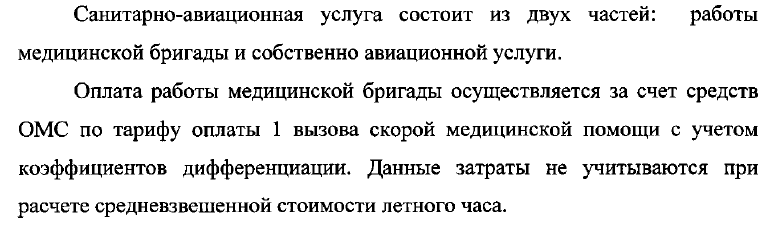 Противоречит Федеральным законам № 323-ФЗ и 326-ФЗ, так как медицинская помощь в ходе санитарно-авиационной эвакуации не включена в базовую программу ОМС и подлежит оплате за счет средств бюджетов субъектов РФ
НАРУШЕНИЯ УКАЗАНИЙ О ПОРЯДКЕ ПРИМЕНЕНИЯ БЮДЖЕТНОЙ КЛАССИФИКАЦИИ РОССИЙСКОЙ ФЕДЕРАЦИИ, УТВЕРЖДЕННЫМИ ПРИКАЗОМ МИНФИНА РОССИИ 
ОТ 1 ИЮЛЯ 2013 Г. № 65Н
0909 «Другие вопросы в области здравоохранения»
Минздрав России
Нарушение 16 субъектами РФ приказа Минфина 
№ 65н
3,3
млрд. рублей
0901 «Стационарная медицинская помощь»
14 субъектов РФ
0904 «Скорая медицинская помощь»
2 субъекта РФ
0904 «Скорая медицинская помощь»
34 субъекта РФ
18 субъектов РФ
млрд.рублей
НАРУШЕНИЯ ПРАВИЛ ПРЕДОСТАВЛЕНИЯ СУБСИДИЙ, УСТАНОВЛЕННЫХ В ПРАВИТЕЛЬСТВЕ РЕСПУБЛИКИ БУРЯТИЯ
Правительство Республики Бурятия направило субсидию,  из федерального бюджета в сумме 237,0 млн.рублей, не на закупку авиационной услуги, а на предоставление субсидии на государственное задание для оказания госуслуг, что не соответствует условию предоставления субсидий
Полномочия заказчика по заключению госконтракта на закупки авиационной услуги  отсутствуют
Например, вместо иной субсидии установлено госзадание  на оказание скорой медицинской помощи, не включенной в базовую программу ОМС
ГАУЗ «Республиканская клиническая больница им. Н.А. Семашко»
Правительство Республики Бурятия
По результатам конкурсных процедур заключен договор с АО «Авиакомпания «Баргузин» на оказание авиационных услуг
Минздрав и Управление Федерального казначейства, данные нарушения не выявили
НОРМАТИВНОЕ РЕГУЛИРОВАНИЕ РАСЧЕТА СТОИМОСТИ ЛЕТНОГО ЧАСА
Приоритетным Проектом в 2017- 2019 годах  предусмотрена закупка субъектами РФ дополнительно  8 571 вылета
Методика расчета стоимости одного вылета
II. Методические рекомендации по определению себестоимости внутренних и международных рейсов для российских авиакомпаний, утвержденные Федеральной службой воздушного транспорта 15 июля 1999 г. № 7.7-188
I. Методика расчета стоимости летного часа и часа дежурства Ассоциации Вертолетной Индустрии 23 июня 2017 г.
Отсутствует нормативный правовой акт, регламентирующий методику расчета летного часа при оказании авиационной услуги и авиационной работы
Следует обратить внимание, что приравнивать летный час  при осуществлении медицинской эвакуации к  пассажирским перевозкам нельзя, так как во время эвакуации оказывается медицинская помощь, в этой связи должен быть отдельный расчет
СРАВНИТЕЛЬНЫЙ АНАЛИЗ СТОИМОСТИ ЛЕТНОГО ЧАСА В РАЗРЕЗЕ СУБЪЕКТОВ РОССИЙСКОЙ ФЕДЕРАЦИИ
ПРИЧИНЫ РАЗЛИЧИЙ В ФАКТИЧЕСКИ СЛОЖИВШЕЙСЯ СТОИМОСТИ ЛЕТНОГО ЧАСА И ЧАСА ДЕЖУРСТВА:
Ограниченный перечень организаций – перевозчиков, имеющих вертолёты, оснащенные медицинским модулем
Различные методики, используемые авиационными организациями при обосновании затрат на выполнение авиационных работ
В Республике Саха (Якутия) отсутствуют расходы на обслуживание, ремонт и поверку медицинского оборудования
В случае его выхода из строя никто ответственности не несет
ПРИЧИНЫ РАЗЛИЧИЙ В ФАКТИЧЕСКИ СЛОЖИВШЕЙСЯ СТОИМОСТИ ЛЕТНОГО ЧАСА И ЧАСА ДЕЖУРСТВА:
Республика Саха (Якутия)
Республика Бурятия
6 вертолетов Ми-8
1 вертолет Ми-8
2 729,5 часов дежурств
917,5 летных часов
1 386 часов дежурств
750,5 летных часов
Средняя продолжительность полета в сутки 1 вертолета 5  часов
Средняя продолжительность полета в сутки 1 вертолета 1,5 часа
Режим ожидания 1 вертолета  22,5 часа
Режим ожидания 1 вертолета 19 часов
Час дежурства вертолета 140,6 тыс.рублей
Час дежурства вертолета 11,2  тыс.рублей
Основные расходы субъектов РФ  приходятся на оплату ожидания вылета
СРАВНИТЕЛЬНЫЙ АНАЛИЗ ФАКТИЧЕСКИ СЛОЖИВШЕЙСЯ СТОИМОСТИ ЛЕТНОГО ЧАСА
тыс.рублей
Требует дополнительного анализа со стороны Минздрава России
!
Целесообразно разработать отдельные правила определения начальной цены контракта на закупку летного часа и часа дежурства вертолета
СТРУКТУРА ЗАТРАТ В АВИАЦИОННОЙ УСЛУГЕ, НА ПРИМЕРЕ В  РЕСПУБЛИКЕ БУРЯТИЯ
Медицинская помощь в рамках санитарно-авиационной эвакуации
Авиационные услуги
Оплата авиационных услуг 
42 млн. рублей в месяц
Оплата медицинской помощи
расчетно 1,8  млн. рублей в месяц
З/плата летного состава 5,0 млн. рублей
З/плата медицинских работников0,9 млн. рублей
или
или
Около 300 рублей за час на 1 работника
Около 50 рублей за час на 1 работника
СТРУКТУРА ВЫЛЕТОВ В РАМКАХ САНИТАРНО-АВИАЦИОННОЙ ЭВАКУАЦИИ
Структура заболеваний, при которых оказана медицинская помощь в ходе вылетов
Всего в ходе проверки в республиках Бурятия и Якутия осуществлено 494 вылета
ПОРЯДОК ЗАКУПКИ АВИАЦИОННОЙ УСЛУГИ В  РЕСПУБЛИКАХ САХА (ЯКУТИЯ) И БУРЯТИЯ
Правительство  Республики Бурятия
Правительство Республики Саха (Якутия)
Вместо самостоятельной закупки Правительством или предоставления иной субсидии установлено госзадание,  не имея правовых оснований
Передача полномочий заказчика по заключению государственного контракта на закупки авиационной услуги  
(приказ от 3 марта 2017 г. № 01-07/323)
ГАУЗ «Республиканская клиническая больница им. Н.А. Семашко» Минздрава Республики Бурятия
ГКУ «Республиканский центр медицины катастроф» Министерства здравоохранения Республики Саха (Якутия)
Заключило договор в нарушение Правил закупочной деятельности в отсутствии в поданных на конкурс документах сертификата эксплуатанта на вертолет
Договор от 7 июня 2017 г. № 31705070750-ОК/17 с                      АО «Авиакомпания «Баргузин» на оказание авиационных услуг без предварительного одобрения наблюдательного совета Учреждения
Государственный контракт от 27 июня 2017 г. № 0116200007917004747_112919 с акционерным обществом «Авиакомпания «Полярные авиалинии» (единственный перевозчик в регионе)
на закупку авиационной слуги на вертолетах, оснащенных медицинским модулем
Отсутствует должный контроль со стороны Правительства Республики Бурятия
ВЫЯВЛЕННЫЕ НАРУШЕНИЯ ПРИ ЗАКУПКЕ АВИАЦИОННОЙ УСЛУГИ В  РЕСПУБЛИКАХ САХА (ЯКУТИЯ) И БУРЯТИЯ
Воздушное судно предоставлялось заказчику без медицинского модуля
Республика Саха (Якутия)
Республика Бурятия
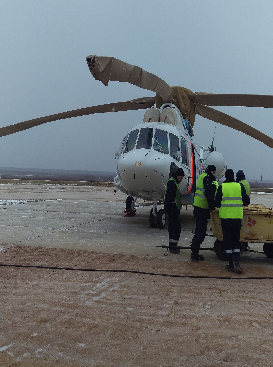 В нарушение пункта 5.2.1 гражданско-правового договора от 7 июня 2017 г. 
№ 31705070750-ОК/17  АО «Авиакомпания «Баргузин» предоставляло вертолет  
13 дней без медицинского модуля
Перевозчикам необоснованно перечислено 10,4 млн. рублей
В нарушение пункта 4.1.3  госконтракта от 27 июня 2017 г. № 0116200007917004747_112919, АО «Авиакомпания «Полярные авиалинии», предоставляло вертолет 
51 день без медицинского модуля
Перевозчикам необоснованно перечислено 48,2 млн. рублей
Взыскание средств не осуществлено, сумма контрактов не уменьшена
АНАЛИЗ ЗАКУПКИ АВИАЦИОННЫХ УСЛУГ 
КУРГАНСКОЙ ОБЛАСТЬЮ
реализация возложена на:
ГБУ «Курганский областной центр медицины катастроф»
Предоставлена субсидия 102,5 млн. рублей
Открытый аукцион в электронной форме на закупку авиационных услуг
Аукцион № 1
ЗАО«Русские вертолетные системы»
ДОСААФ России
Аукцион № 2
Дополнительные требования: максимальная взлетная масса от 2 до 4 тонн, наличие сдвижных дверей по обоим бортам, полозковое шасси вертолета, объем грузовой кабины не менее 6.5 куб. метра
НМЦ = 114,42 млн. рублей
снижение 83%
победитель
до 19,75 млн. рублей 
стоимость летного часа 14,2 тыс. рублей, часа дежурства – 5,0 тыс. рублей
ЗАО«Русские вертолетные системы»
ДОСААФ России
Отклонен от участия
победитель
Контракт расторгнут через 2 месяца  по взаимному согласию сторон 30 сентября 2017 г.
стоимость летного часа 83,4 тыс. рублей, часа дежурства – 29,3 тыс. рублей
Нарушение конкурентных условий
АНАЛИЗ ПОКАЗАТЕЛЕЙ РЕЗУЛЬТАТИВНОСТИ ИСПОЛЬЗОВАНИЯ СУБСИДИИ
Показатель результативности использования субсидии: 
«Доля лиц, госпитализированных по экстренным показаниям в течение первых суток»
Запланированный плановый показатель был достигнут в республиках уже в I полугодии 2017 года еще до начала реализации мероприятий Проекта и заключения договоров с организациями – перевозчиками

Несоответствие наименования целевого показателя целям предоставления субсидий
!
ПРЕДЛОЖЕНИЯ
Утвердить отчет о результатах контрольного мероприятия

2. Направить представления Счетной палаты Российской Федерации:
Министру здравоохранения Российской Федерации
Главе Республики Бурятия
Главе Республике Саха (Якутия)

3. Направить информационные письма
Заместителю Председателя правительства О.Ю. Голодец
в  Минфин России
в Федеральное казначейство
в ФАС

4. Направить отчет в Совет Федерации и Государственную Думу Федерального Собрания Российской Федерации